Организация обобщающего повторения курса планиметрии в рамках подготовки к итоговой аттестации
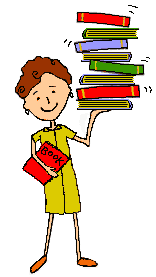 Учитель математики МОБУ СОШ № 82 г. Сочи
Межуткова И.И.
Цель: подготовить обучающихся к сдаче экзамена в форме ОГЭ в соответствии с требованиями, предъявляемыми новыми образовательными стандартами.                                            Задачи:     Повторить и обобщить знания по  геометрии за курс основной общеобразовательной школы    Расширить знания по отдельным темам курса  геометрия 7-9 класс   Выработать умение пользоваться контрольно - измерительными материалами
Комплексный подход к подготовке учащихся к сдаче  итоговой аттестации
Целенаправленное систематическое повторение разделов курса геометрии 7–9 классов.
Осуществление систематического использования и отработка технологии тестирования при контроле знаний учащихся.
Систематический мониторинг продвижения отдельных учащихся по ликвидации пробелов.
Применение различных форм заданий, обеспечивающих разнообразие формулировок.
Закрепление вычислительных навыков.
Системное повторение – условие эффективной подготовки
Виды повторения:
Повторение в начале учебного года
Текущее повторение
Сопутствующее повторение
Тематическое повторение
Итоговое повторение
Заключительное обобщающее повторение
Принципы организации работы по повторению
Регулярность.
Выделение главного, существенного, наиболее важных тем  для повторения. 
Обобщение, систематизация и закрепление наиболее существенного из учебного материала.
Использование наглядности, различных методов, форм и приемов повторения.
Присутствие связи повторяемого материала с вновь изучаемым.
Формы и методы организации работы по повторению
Повторительно-обобщающая беседа.
Обзорная лекция.
Фронтальный опрос.
Письменный опрос.
Диктант на знание определений, формулировок.
Самостоятельная работа.
Урок повторения и обобщения знаний.
Использование опорного конспекта
наглядное представление учебного материала в целом и по частям; 
 понимание структуры изучаемого материала; 
 выделение главного в излагаемом материале; 
 комплексное представление изучаемого материала при его повторении; 
 развитие творческих способностей.
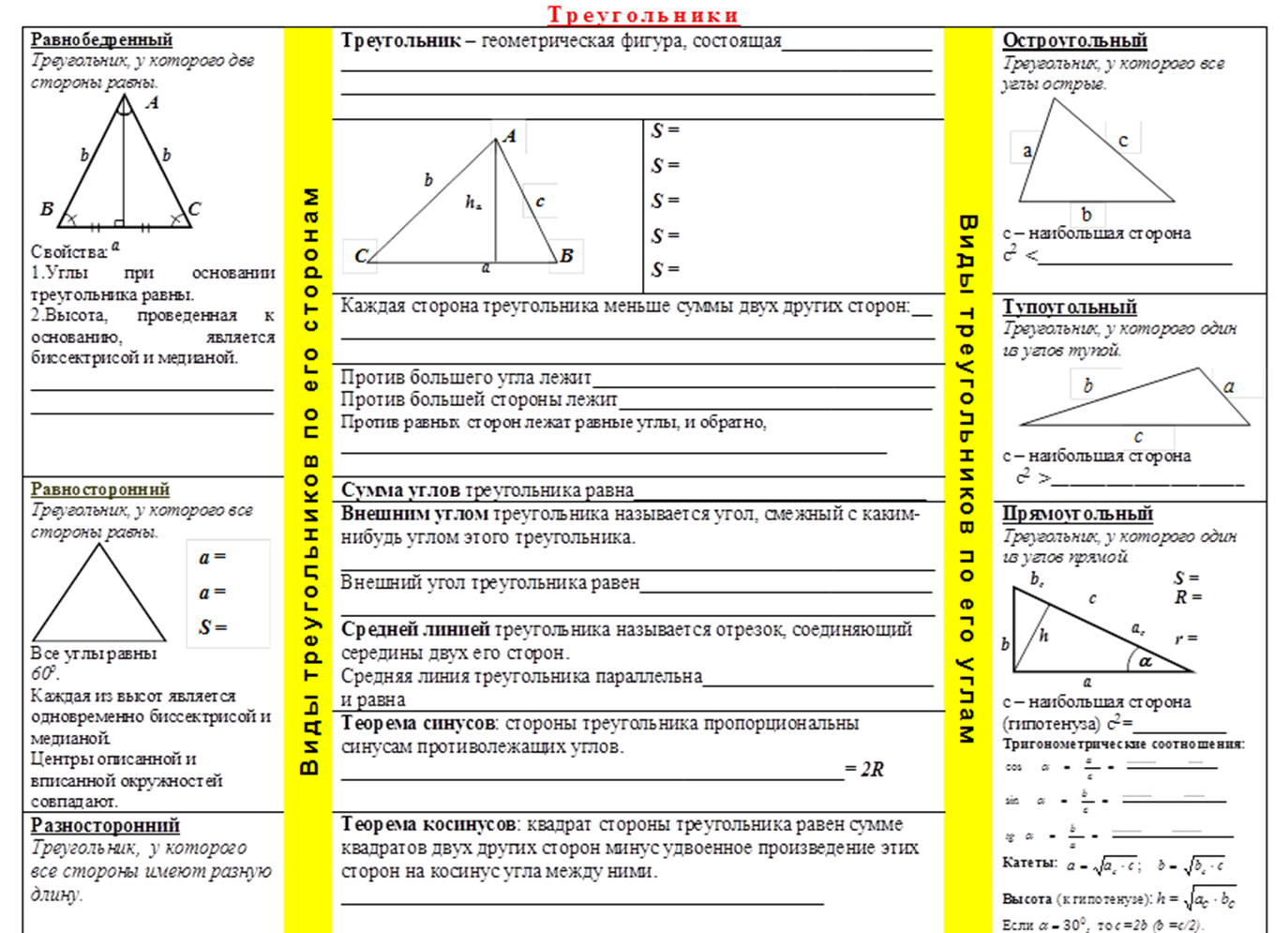 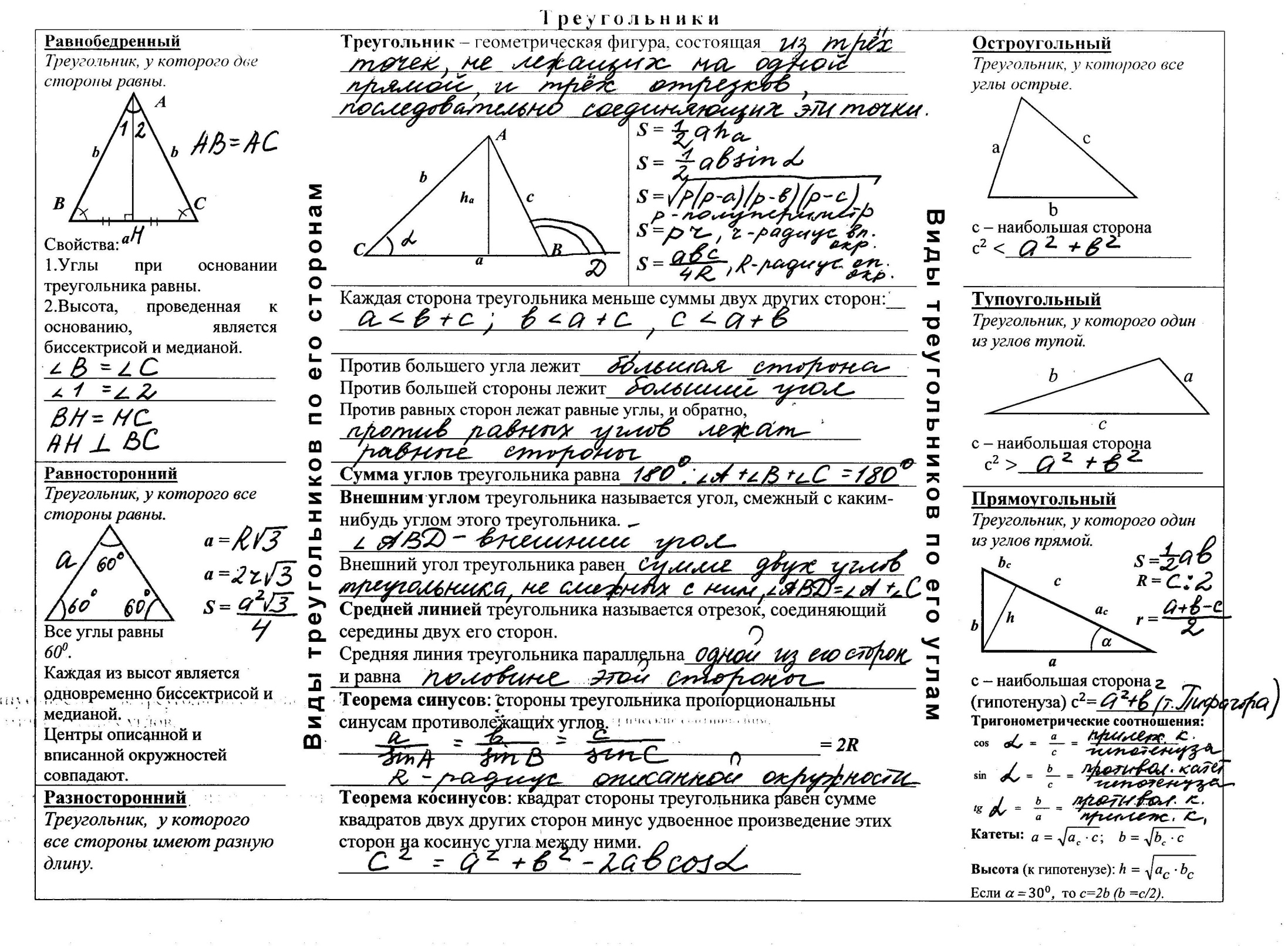 Задачи на готовых чертежах. Треугольники.
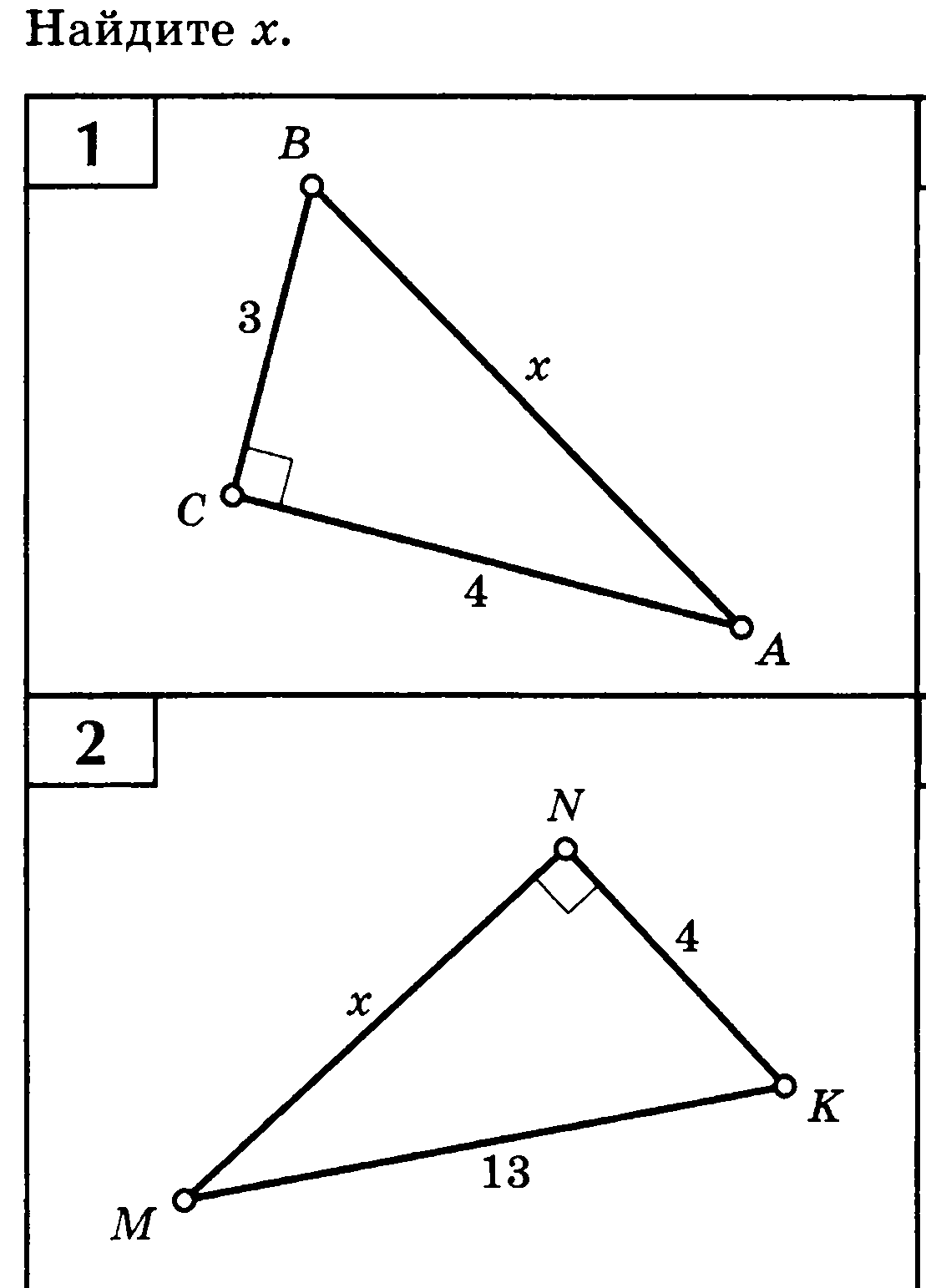 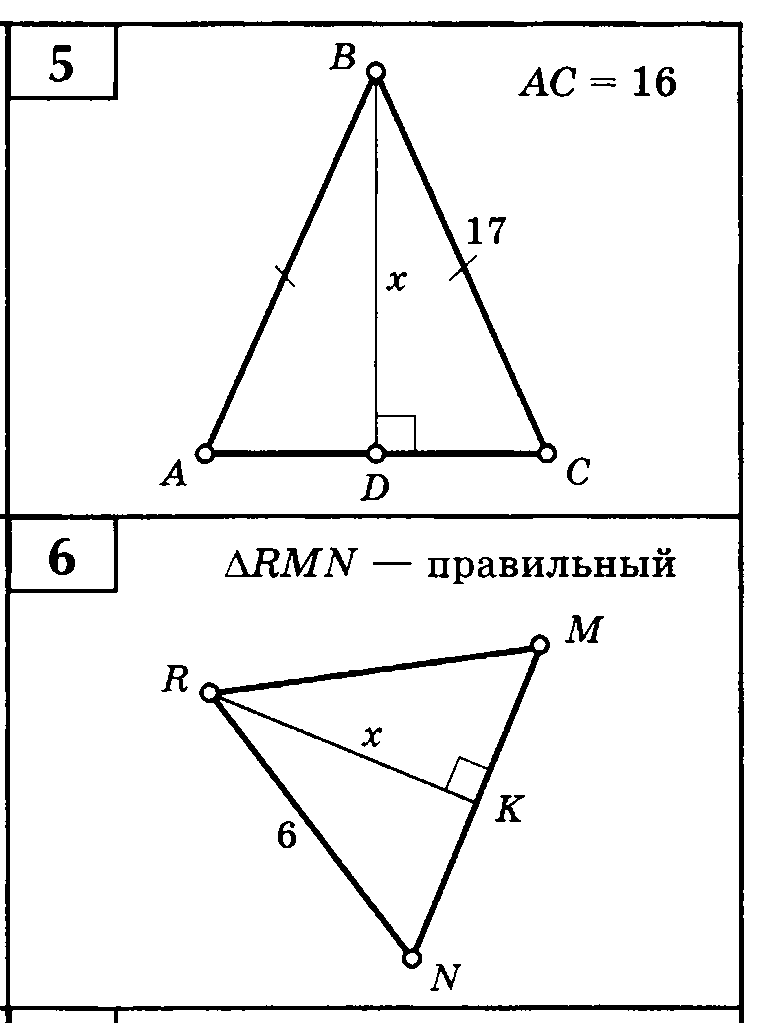 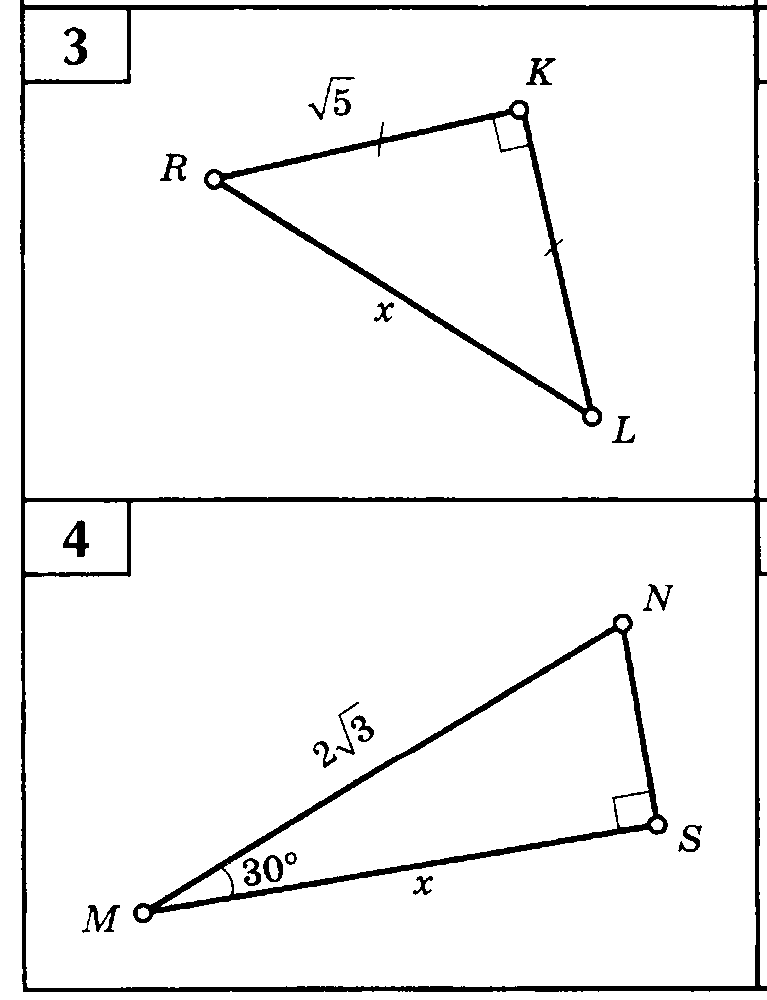 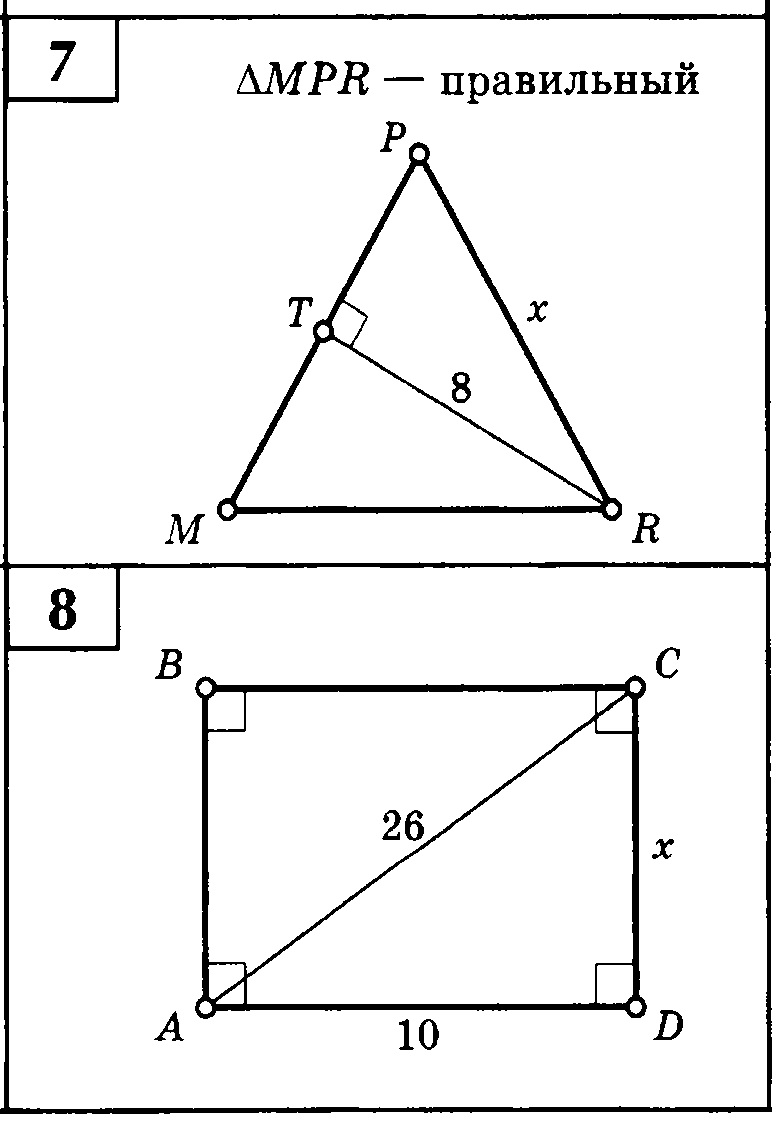 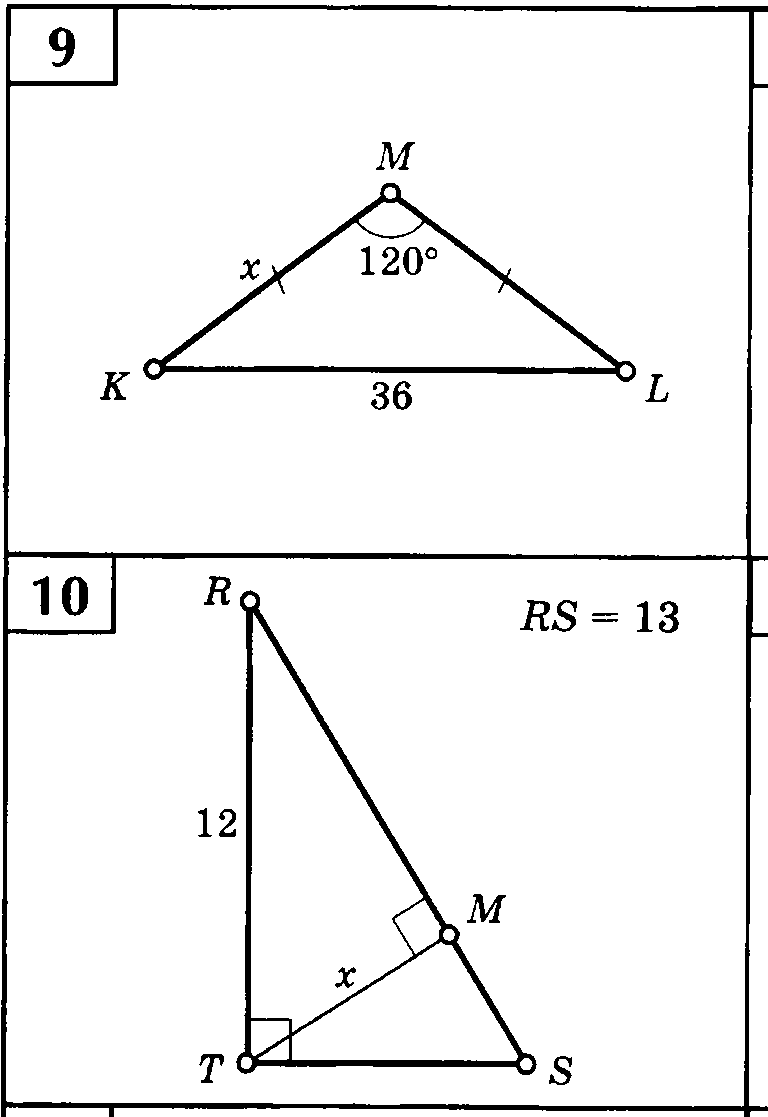 Стороны и углы прямоугольного треугольника
В
sinA=
с
а
cosA=
А
С
tgA=
b
№1
Найдите тангенс угла А треугольника  АВС, изображённого на рисунке
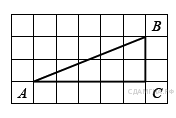 №2
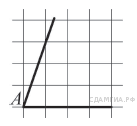 На квадратной сетке изображён угол А . Найдите tg A .
№3
Найдите синус острого угла трапеции, изображённой на рисунке.
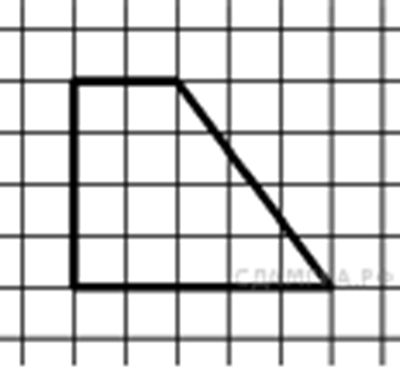 №4
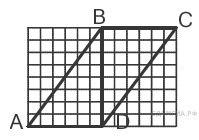 На рисунке изображен параллелограмм. Используя рисунок, найдите
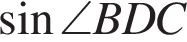 Внешний угол треугольника
1.Дан треугольник , внешние углы при вершинах В и С равны соответственно 94 и 110.Найдите
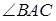 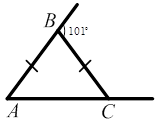 2.В равнобедренном треугольнике внешний угол при вершине В  равен 101 . Найдите величину       . Ответ дайте в градусах.
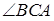 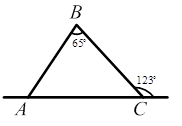 3.В треугольнике АВС  внешний угол при вершине С  равен 123 . Найдите величину внешнего угла при вершине А, если         Ответ дайте в градусах.
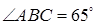 4.В равнобедренном треугольнике АВС  угол ВАС  равен 35. Найдите внешний угол при вершине В. Ответ дайте в градусах.
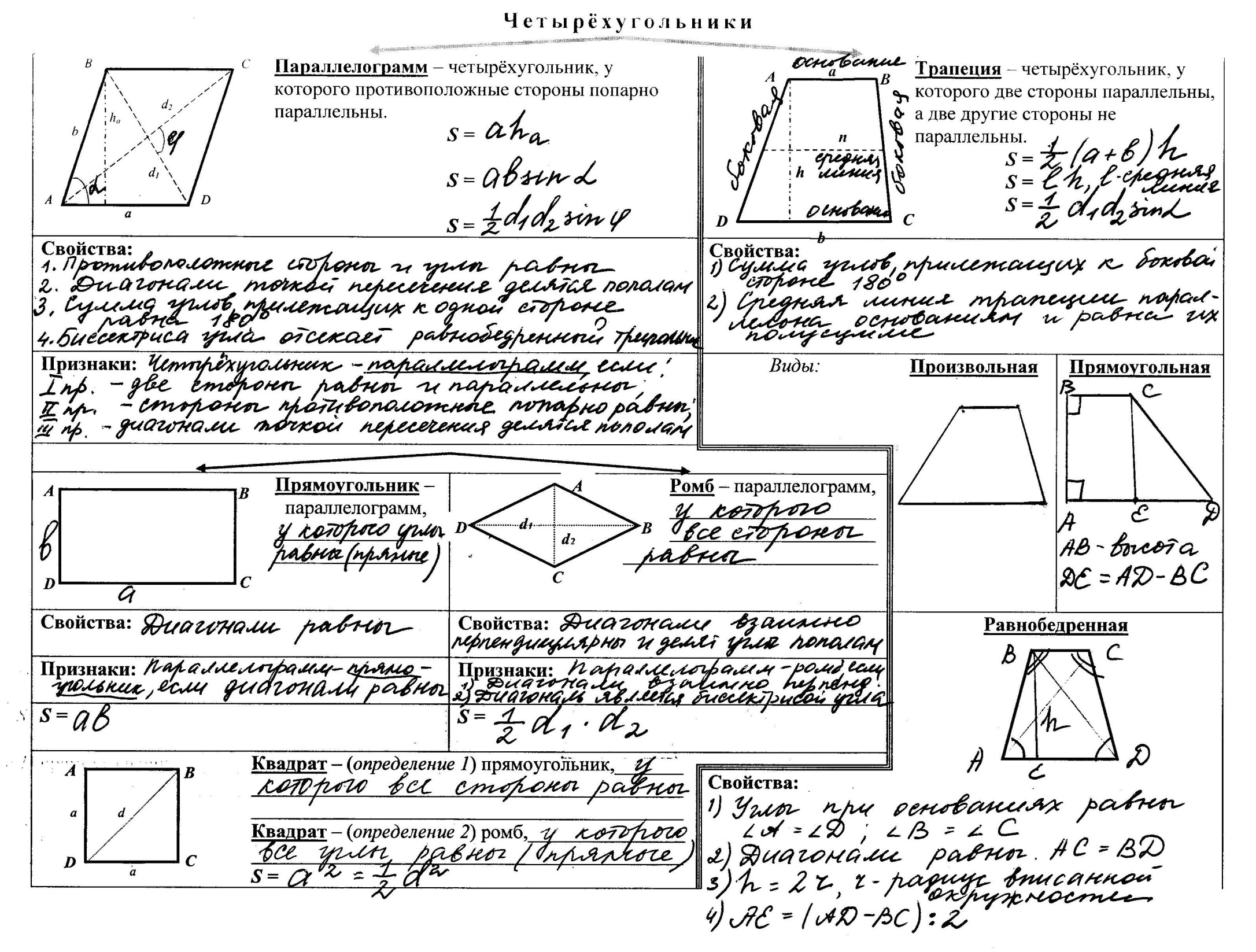 Решение задач. Параллелограмм.
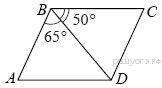 1.Диа­го­наль BD па­рал­ле­ло­грам­ма ABCD об­ра­зу­ет с его сто­ро­на­ми углы, рав­ные 65° и 50°. Най­ди­те мень­ший угол па­рал­ле­ло­грам­ма.
2.Раз­ность углов, при­ле­жа­щих к одной сто­ро­не па­рал­ле­ло­грам­ма, равна 40°. Най­ди­те мень­ший угол па­рал­ле­ло­грам­ма. Ответ дайте в гра­ду­сах.
3.Один угол па­рал­ле­ло­грам­ма в два раза боль­ше дру­го­го. Най­ди­те мень­ший угол. Ответ дайте в гра­ду­сах.
4.В па­рал­ле­ло­грам­ме ABCD про­ве­де­на диа­го­наль AC. Угол DAC равен 47°, а уголCAB равен 11°. Най­ди­те боль­ший угол па­рал­ле­ло­грам­ма ABCD. Ответ дайте в гра­ду­сах.
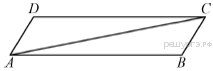 5.В па­рал­ле­ло­грамм впи­са­на окруж­ность. Най­ди­те пе­ри­метр па­рал­ле­ло­грам­ма, если одна из его сто­рон равна 6.
6. Бис­сек­три­са угла A па­рал­ле­ло­грам­ма ABCD пе­ре­се­ка­ет сто­ро­ну BC в точке K. Най­ди­те пе­ри­метр па­рал­ле­ло­грам­ма, если BK = 7, CK = 12.
7. В па­рал­ле­ло­грам­ме ABCD диа­го­наль AC в 2 раза боль­ше сто­ро­ны AB и ∠ACD = 104°. Най­ди­те угол между диа­го­на­ля­ми па­рал­ле­ло­грам­ма. Ответ дайте в гра­ду­сах.
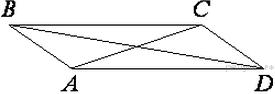 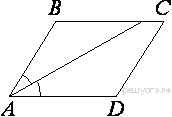 8. Най­ди­те ве­ли­чи­ну остро­го угла па­рал­ле­ло­грам­ма ABCD, если бис­сек­три­са угла A об­ра­зу­ет со сто­ро­ной BC угол, рав­ный 15°. Ответ дайте в гра­ду­сах.
9.Дан параллелограмм ABCD, внешний угол при вершине A равен 113 . Найдите угол CDH , если DH- высота.
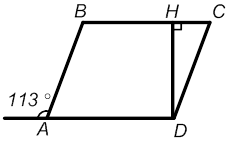 10.Дан параллелограмм ABCD , угол CDH=23 . Найдите внешний угол про вершине A, если DH- высота.
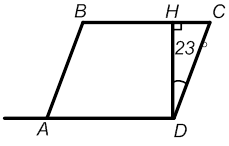 Решение задач. Трапеция
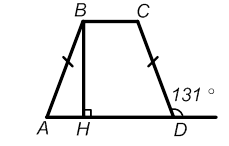 1.Дана равнобокая трапеция ABCD, внешний угол при вершине D равен 131. Найдите угол ABH, если BH- высота.
2.Дана равнобокая трапеция ABCD,угол ABH равен 32. Найдите внешний угол при вершине D, если BH- высота.
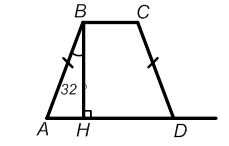 3.Най­ди­те боль­ший угол рав­но­бед­рен­ной тра­пе­ции ABCD, если диа­го­наль AC об­ра­зу­ет с ос­но­ва­ни­ем AD и бо­ко­вой сто­ро­ной AB углы, рав­ные 30° и 45° со­от­вет­ствен­но.
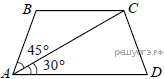 4.Най­ди­те угол АDС рав­но­бед­рен­ной тра­пе­ции ABCD, если диа­го­наль АС об­ра­зу­ет с ос­но­ва­ни­ем ВС и бо­ко­вой сто­ро­ной АВ углы, рав­ные 30° и 50° со­от­вет­ствен­но.
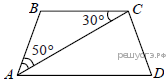 5.Най­ди­те мень­ший угол рав­но­бед­рен­ной тра­пе­ции, если два ее угла от­но­сят­ся как 1:2. Ответ дайте в гра­ду­сах.
6. Ос­но­ва­ния тра­пе­ции равны 4 см и 10 см. Диа­го­наль тра­пе­ции делит сред­нюю линию на два от­рез­ка. Най­ди­те длину боль­ше­го из них.
7.Тан­генс остро­го угла пря­мо­уголь­ной тра­пе­ции равен 5/6 .Най­ди­те её боль­шее ос­но­ва­ние, если мень­шее ос­но­ва­ние равно вы­со­те и равно 15.
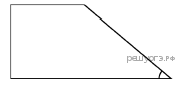 8. Ос­но­ва­ния рав­но­бед­рен­ной тра­пе­ции равны 50 и 104, бо­ко­вая сто­ро­на 45. Най­ди­те длину диа­го­на­ли тра­пе­ции.
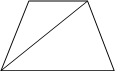 9.В тра­пе­цию, сумма длин бо­ко­вых сто­рон ко­то­рой равна 24, впи­са­на окруж­ность. Най­ди­те длину сред­ней линии тра­пе­ции.
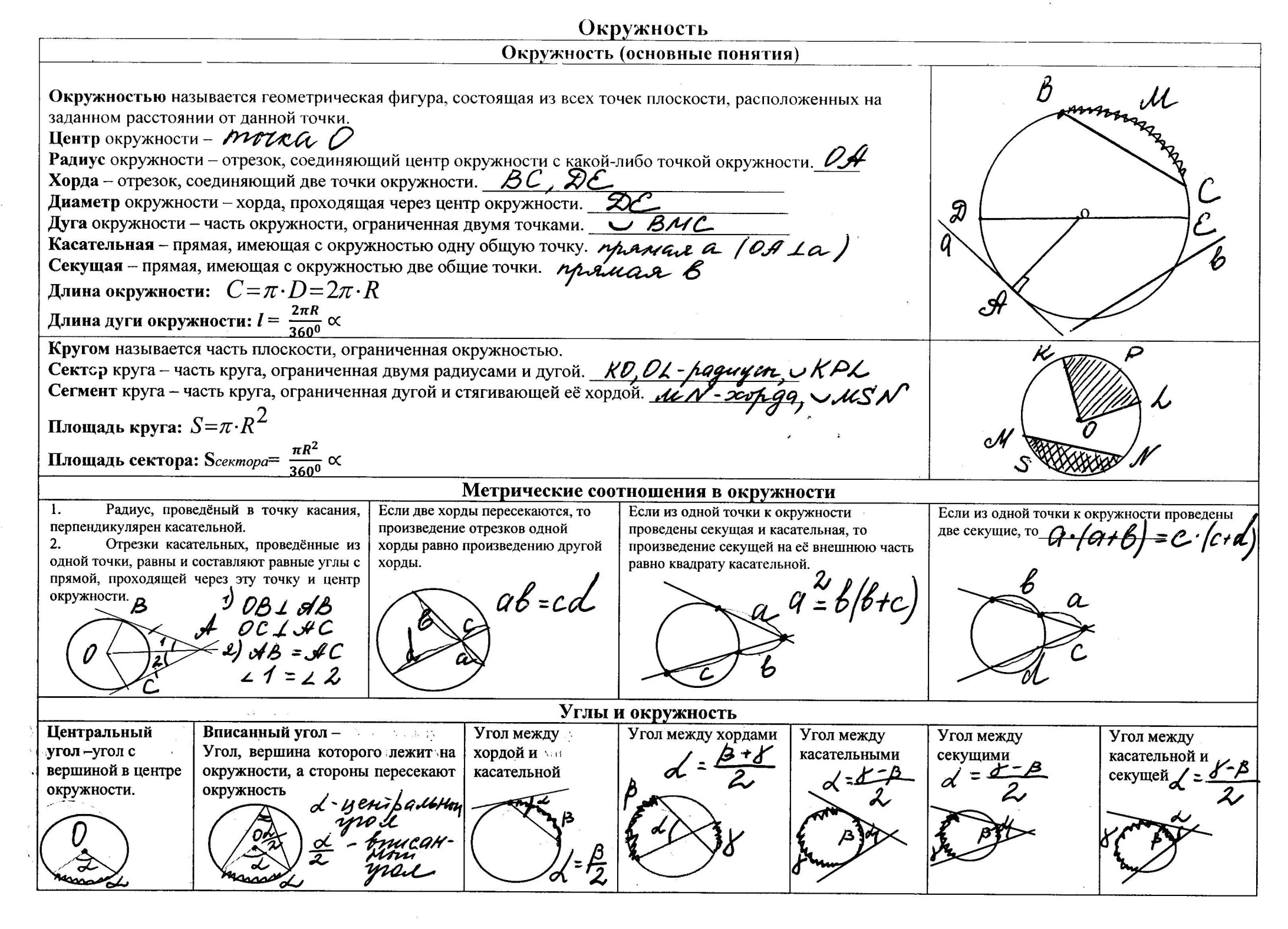 Решение задач. Центральные и вписанные углы.
1. Найдите градусную меру угла:
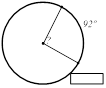 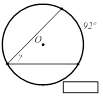 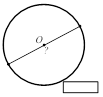 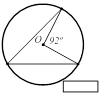 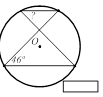 2. Найдите градусную меру дуги:
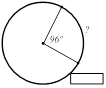 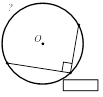 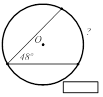 Точка О — центр окружности, угол СOB=31º (см. рисунок). Найдите величину угла CAB (в градусах).
3.
4.
Точка О — центр окружности,  угол CBA=76 º (см. рисунок). Найдите величину угла CAB (в градусах).
5.
Точка О — центр окружности, градусная мера меньшей из дуг AB равна 114 º , угол СDB=40º (см. рисунок). Найдите величину угла    DCA (в градусах).
6.
Точка О — центр окружности, градусная мера меньшей из дуг AB равна 124 º , угол СDB=46º (см. рисунок). Найдите величину     угла DCA (в градусах).
Спасибо за внимание!!!